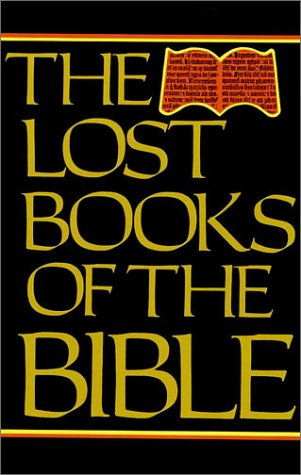 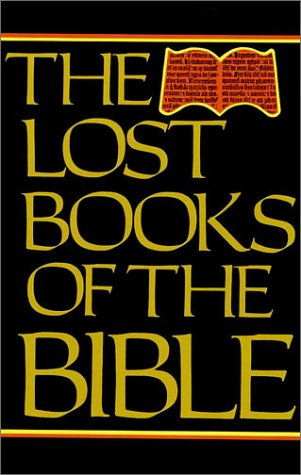 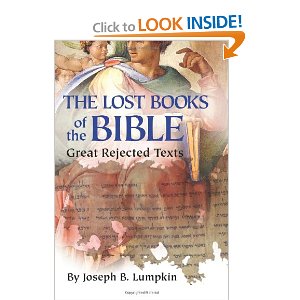 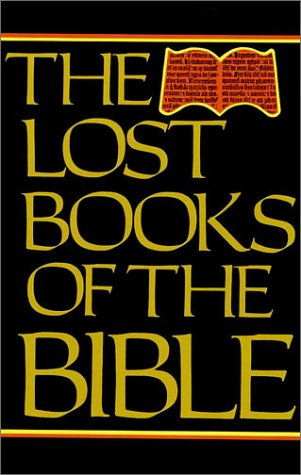 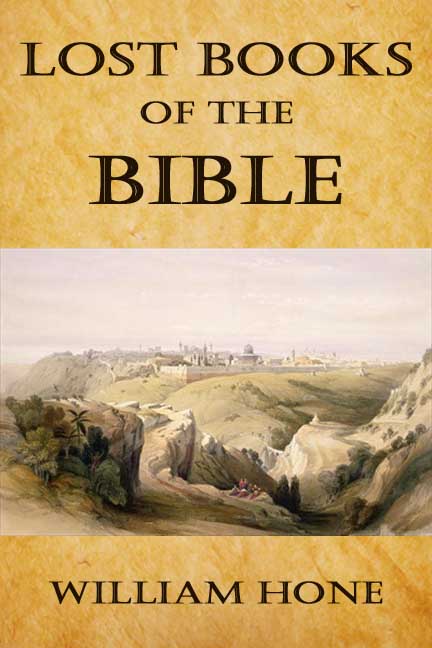 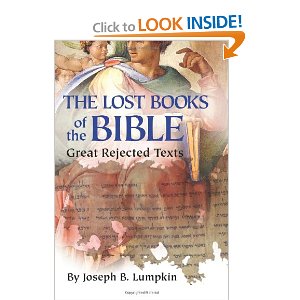 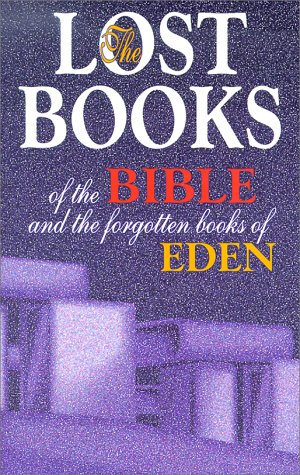 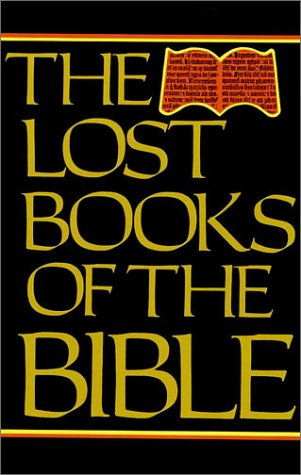 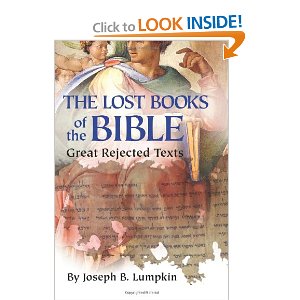 Lost Books of the Bible?
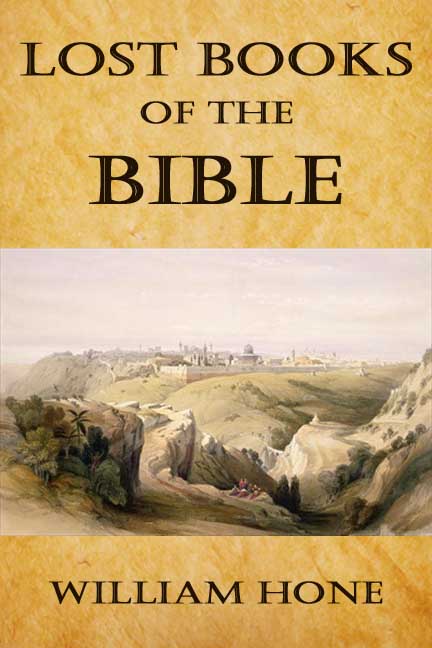 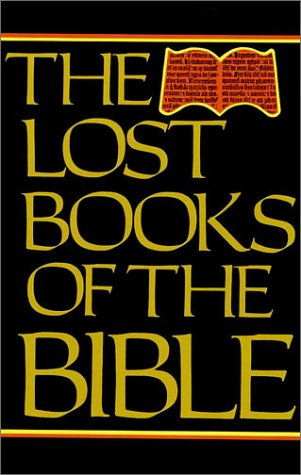 Lost Books of the Bible?
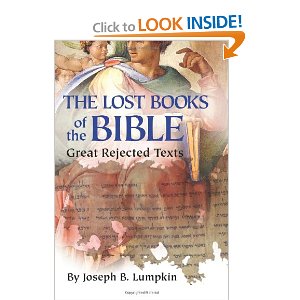 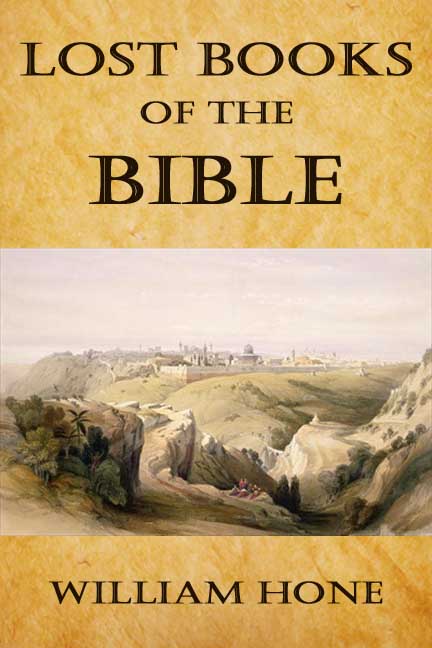 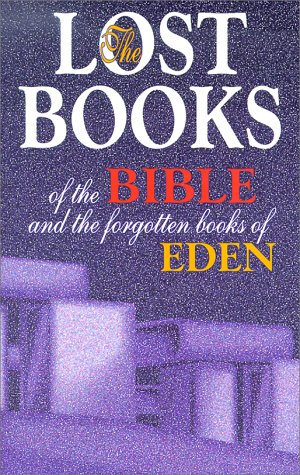 Romans 
3:1-4
INTRODUCTION
We’ve probably all seen them before…
Maybe struggled with the issue ourselves
Denominations advocating this point
Mormons
Catholics - Apocrypha
Friends, sincere people ask you
Talk shows, radio, library
INTRODUCTION
We’ve probably all seen them before…
Maybe struggled with the issue ourselves
Denominations advocating this point
Mormons
Catholics - Apocrypha
Friends, sincere people ask you
Talk shows, radio, library
…books claiming to contain the “lost books” of the Bible
INTRODUCTION
We’ve probably all seen them before…
Maybe struggled with the issue ourselves
Denominations advocating this point
Mormons
Catholics - Apocrypha
Friends, sincere people ask you
Talk shows, radio, library
…books claiming to contain the “lost books” of the Bible
NOTICE! Includes the “meat of the word”
3 Categories
1. Named in the Bible
Actual names to books outside the Bible
Copies of some still exist
3 Categories
1. Named in the Bible
Actual names to books outside the Bible
Copies of some still exist
2. Referenced in the Bible
Nestlé's Greek NT lists 132 references
Quotations, allusions, etc.
3 Categories
1. Named in the Bible
Actual names to books outside the Bible
Copies of some still exist
2. Referenced in the Bible
Nestlé's Greek NT lists 132 references
Quotations, allusions, etc.
3. Spurious
Fake, false (claim/argument)
Claimants almost always have an agenda
Named in the Bible
Book of the Wars of the Lord (Num. 21:14)
Book of Jasher (Joshua 10:13; 2 Sam. 1:18)
Named in the Bible
Book of the Wars of the Lord (Num. 21:14)
Book of Jasher (Joshua 10:13; 2 Sam. 1:18)
Book of the Acts of Solomon (1 Kings 11:41)
Chronicles of Nathan (1 Chronicles 29:29)
Named in the Bible
Book of the Wars of the Lord (Num. 21:14)
Book of Jasher (Joshua 10:13; 2 Sam. 1:18)
Book of the Acts of Solomon (1 Kings 11:41)
Chronicles of Nathan (1 Chronicles 29:29)
Chronicles of Gad, the Seer (1 Chr. 29:29)
Records of Shemaiah, the prophet (2 Chr. 12:13)
Named in the Bible
Book of the Wars of the Lord (Num. 21:14)
Book of Jasher (Joshua 10:13; 2 Sam. 1:18)
Book of the Acts of Solomon (1 Kings 11:41)
Chronicles of Nathan (1 Chronicles 29:29)
Chronicles of Gad, the Seer (1 Chr. 29:29)
Rec. of Shemaiah, the prophet (2 Chr. 12:13) 
Records of Iddo, the Seer/treatise of the prophet Iddo (2 Chr. 12:13; 13:22; 9:29)
Prophecy of Ahijah the Shilonite (2 Chr. 9:29)
References in the Bible
1 Cor. 15:33 – 
“Bad company corrupts good morals”
Menander (Greek dramatist)
References in the Bible
1 Cor. 15:33 – 
“Bad company corrupts good morals”
Menander (Greek dramatist)
Acts 17:28 – 
“For we also are His children”
Epimenides (poet)
References in the Bible
1 Cor. 15:33 – 
“Bad company corrupts good morals”
Menander (Greek dramatist)
Acts 17:28 – 
“For we also are His children”
Epimenides (poet)
Titus 1:12-13 – 
“Cretans are always liars, evil beasts, lazy gluttons.”
Epimenides (Cretan prophet)
Spurious - A Small Sampling - OT
Conflict of Adam and Eve with Satan
1st Book of Adam & Eve
2nd Book of Adam & Eve
The Secrets of Enoch
The Psalms/Odes of Solomon
The Letter of Aristeas
Testaments of the 12 Patriarchs
4th book of Maccabees
Spurious - A Small Sampling - OT
Martyrdom and Ascension of Isaiah
Joseph and Aseneth
Lives of the Prophets
History of Joseph
Prayer of Joseph
Prayer of Jacob
Eldad and Modad
Spurious - A Small Sampling - NT
Gospel of the Birth of Mary
Gospel of the Infancy of Jesus
Gospel of Thomas
Gospel of Judas
Gospel of Nicodemus (Acts of Pilate)
Gospel of Peter
Gospel of Barnabas
The Epistle of Polycarp to the Philippians
Spurious - A Small Sampling - NT
Epistles of Clement to the Corinthians (1st/2nd)
Epistles of Ignatius
Ephesians, Magnesians, Romans, Philadelphians,
Smyrneans, Trallians, Polycarp
Paul’s epistle to Seneca 
(and Seneca’s to Paul)
Gospel of Philip
Apocalypse of Peter
Basic Truths
You do not have to fear error
2 Timothy 1:7 – not given us a spirit of fear
John 14:27-Don’t let your heart be troubled/fearful
Romans 8:15 – …spirit of slavery leading to fear
Basic Truths
You do not have to fear error
2 Timothy 1:7 – not given us a spirit of fear
John 14:27-Don’t let your heart be troubled/fearful
Romans 8:15 – …spirit of slavery leading to fear
…but you have to be able to defend truth
1 Peter 3:14b-15
Ephesians 6:17 - …sword of the Spirit/word of God
Jesus example (against Satan) – Matt 4:1-10
Also: Matthew 24:35
Why do they try to prove this?
Curiosity
Try to defend a Godless lifestyle
Atheists, practical atheists, homosexuals, etc.
Try to add their word to God’s word
Presuppose that it was written “by mere men”
Mormons – Book of Mormon, Pearl of Great Price, Doctrines and Covenants
Catholics – purgatory, infant baptism, etc
Jehovah’s Witnesses – Jesus is not God
Purpose of God’s word
Standard for Judgment - John 12:48; Heb. 4:12
Purpose of God’s word
Standard for Judgment - John 12:48; Heb. 4:12
God’s power to save – 
Romans 1:16
1 Peter 1:23-25
Purpose of God’s word
Standard for Judgment - John 12:48; Heb. 4:12
God’s power to save – 
Romans 1:16
1 Peter 1:23-25
The sword of the Spirit – combat Satan/error
Ephesians 6:17
Matthew 4:1-10
Purpose of God’s word
Standard for Judgment - John 12:48; Heb. 4:12
God’s power to save – 
Romans 1:16
1 Peter 1:23-25
The sword of the Spirit – combat Satan/error
Ephesians 6:17
Matthew 4:1-10
Sanctify – John 17:17
Equip us for every good work – 2 Tim. 3:14-17
Therefore…
If the word has been, or ever was, corrupted, lost parts, had parts added, etc.,
Therefore…
If the word has been, or ever was, corrupted, lost parts, had parts added, etc.,
How were Christians able to judge, be saved, sanctified, or to combat Satan and error?
There could be no faithful Christians during such a time.
Therefore…
If the word has been, or ever was, corrupted, lost parts, had parts added, etc.,
How were Christians able to judge, be saved, sanctified, or to combat Satan and error?
There could be no faithful Christians during such a time.
Note: Jesus accepted the OT as correct
God’s power
Jesus made a statement of fact (John 12:48)
If He could not back it up, He’s not omnipotent
If He could not foresee a time where His word was corrupted, He’s not omniscient
If He could see that time and made the promise anyway, He is a liar
If He could not stop it from happening the first time, what about the 2nd, 3rd, 4th,…times?
Secret Agendas
Some advocate “lost books” to look smart 
Romans 1:22 – Professing to be wise… 
2 Timothy 3:7 – Always learning and never
Secret Agendas
Some advocate “lost books” to look smart 
Romans 1:22 – Professing to be wise… 
2 Timothy 3:7 – Always learning and never
Some, to justify immoral lifestyles
They don’t live by the books they do have
Atheists, homosexuals, etc.
Secret Agendas
Some advocate “lost books” to look smart 
Romans 1:22 – Professing to be wise… 
2 Timothy 3:7 – Always learning and never
Some, to justify immoral lifestyles
They don’t live by the books they do have
Atheists, homosexuals, etc.
Some, to justify their own additions (rescue)
Mormons, JWs, New Age Movement, Muslims, 
Catholics,
Whom do you believe?
God says:
Men say:
He wrote the Bible
It is His word for man
It is without error
It originated with man
Man’s wisdom
Many errors
Whom do you believe?
God says:
Men say:
He wrote the Bible
It is His word for man
It is without error
It will last forever
Must be obeyed
It originated with man
Man’s wisdom
Many errors
Corrupted
May ignore/follow
Whom do you believe?
God says:
Men say:
He wrote the Bible
It is His word for man
It is without error
It will last forever
Must be obeyed
We will be judged by it
Will come a time when men will call good evil
It originated with man
Man’s wisdom
Many errors
Corrupted
May ignore/follow
Many “good books”
Good is evil
When all is said and done…
We were not there to see the Bible books written
We were not there to see the originals
We were not there when the canon was finalized
When all is said and done…
We were not there to see the Bible books written
We were not there to see the originals
We were not there when the canon was finalized
HOWEVER, we can trust an omniscient, omnipotent God who says He inspired it and He protects it.
We live by faith (2 Cor. 5:7); (not blind faith)
CONCLUSION
Every book that God intended to be in the Bible is in the Bible – There are no lost books
Legends/rumors of “lost books” are false
To create doubt in God’s word
Secret agenda to add to God’s word
God, who created the universe from nothing, who says nothing is too hard for Him, who is all-knowing & all powerful; His word stands
Romans 3:4-Let God be true and every man…
Are YOU a Christian?
Hear
Believe
Repent
Confess
Be Baptized
Continue Faithfully
Romans 10:17
Mark 16:16
Acts 2:38
Acts 22:16
Mark 16:16
Hebrews 10:38